DOMŽALE
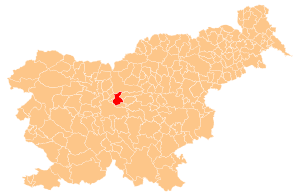 DOMŽALE
OSNOVNI  PODATKI
DRŽAVA:Slovenija
POKRAJINA:Gorenjska
Župan:Toni Dragar
Mestna občina:1230
Prebivalstvo-mesto:14960
Prebivalstvo-gostota:435/km²
GRB:



VZDEVEK:’’satelitsko’’mesto     ‘’športno’’mesto
GESLO:Kjer hotenja zmagujejo!
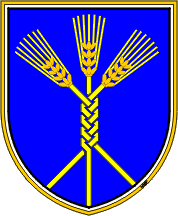 LEGA
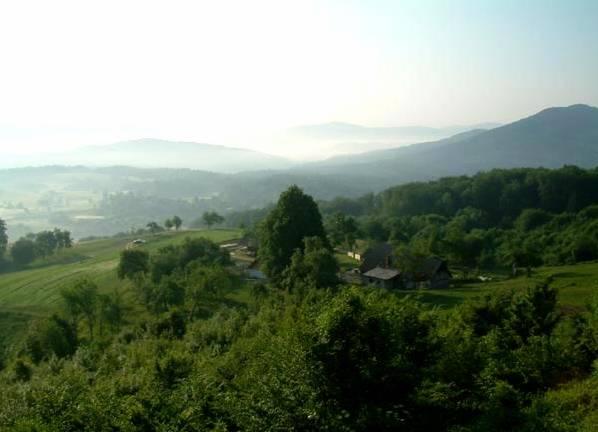 Kamniško-mengeško polje
Ljubljanska kotlina
Mengeš,Moravče,Lukovica pri Domžalah,Trzin
NADMORSKA VIŠINA MESTA:304 m
NADMORSKA VIŠINA MESTNEGA GRIČA ŠUMBERKA:358 m
MESTNI  GRIČ  ŠUMBERK
PODNEBJE
POVPREČNA CELOLETNA TEMPERATURA:9,7°C
POVPREČNA ZIMSKA TEMPERATURA:0,1°C
POVPREČNA POLETNA TEMPERATURA:18,8°C
RASTLINSTVO
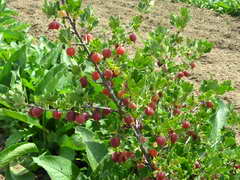 KUKMAK
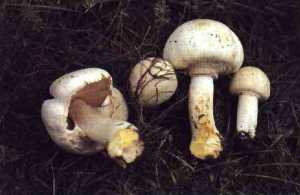 KOSMULJA
GEOLOŠKA ZGRADBA
PLEISTOCINSKO OBDOBJE
EROZIJSKE SILE
POVRŠJE
RAVNINA
HRIBOVITO
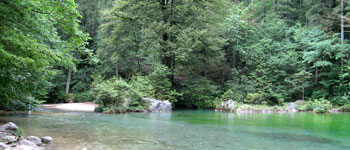 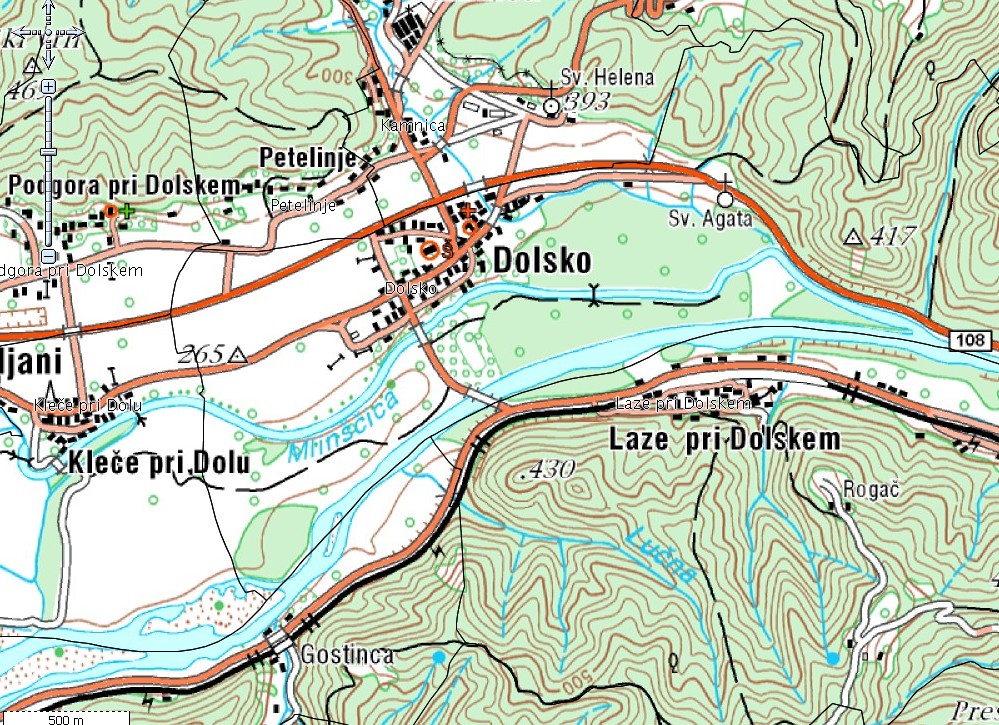 KAMNIŠKA  BISTRICA
VODOVJE
KAMNIŠKA BISTRICA
MLINŠČICA-MLINŠCA
STOBOVAK-STOB
SREDNJIK-DEPALJA VAS
DEPALJČICA-DEPALA
LETNA POVPREČNA KOLIČINA PADAVIN:1370 mm
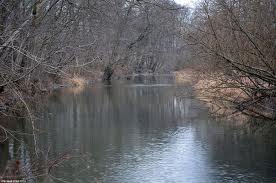 MLINŠČICA
MLINŠČICA
KMETIJSTVO
POLJEDELSTVO
ŽIVINOREJA
SADJARSTVO
VINOGRADNIŠTVO
GOZDARSTVO
LESNA INDUSTRIJA:Zora Domžale z.o.o.
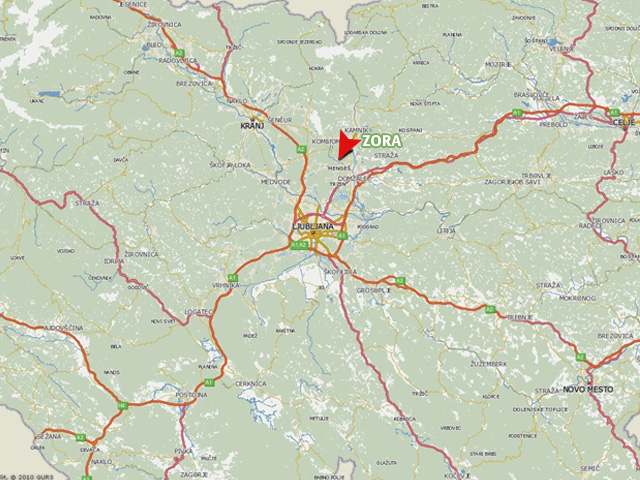 Zora  Domžale z.o.o.
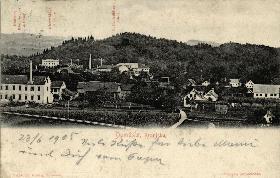 industrija
Tovarna slamnikarstva
Trgovine
Kemična industrija
Tekstilna industrija
Obrtna dejavnost
SLAMNIKARSKA  TOVARNA  NA  RAZGLEDNICI
PROMET
ŽELEŽNIŠKA POSTAJA
AVTOBUSNA POSTAJA
ŠTAJERSKA AVTOCESTA
LETALIŠČE JOŽETA PUČNIKA
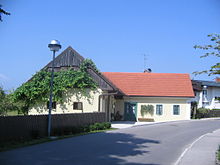 TURIZEM
GROBELJSKA  CERKEV
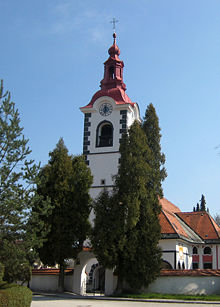 MENAČNIKOVA HIŠA
ARBORETUM VOLČJI POTOK
PARKI V DOMŽALAH
GRADOVI NA DOMŽALSKEM
KRAŠKE JAME
CERKEV SVETEGA MOHORJA IN FORTUNATA
MENAČNIKOVA  HIŠA
ZANIMIVOSTI
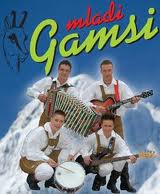 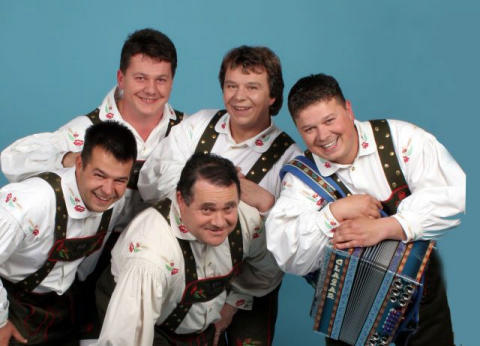 ŠPORTNO MESTO
ŠPORTNI PARK
RADIO HIT
ZNANE OSEBNOSTI
GLASBENA SKUPINA GAMSI
GLASBENA SKUPINA MLADI  GAMSI